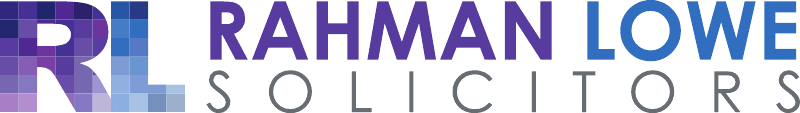 CIPD Seminar
Top tips for defending and settling claims
Jahad Rahman, Partner
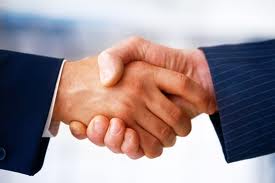 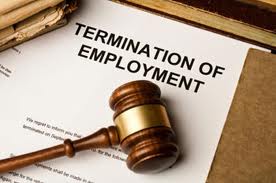 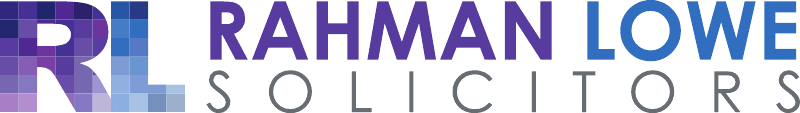 Introduction
Employment Tribunal Statistics 2012/2013

3 % rise in number of ET claims

Overall total of 191,541 claims

Largest award: £387,472 (disability discrimination)

Highest unfair dismissal award: £236,147 (whistle blowing and health & safety related dismissals are not subject to statutory cap).
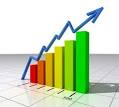 Rahman Lowe Solicitors | Specialists in Employment and Discrimination Law | www.rllaw.co.uk
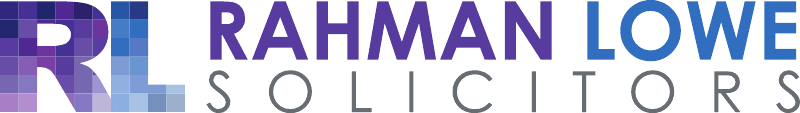 Why settle?
Consider early settlement if it appears that employee’s claim has good prospects of success

Adverse publicity

Time and legal fees – cost/benefit analysis

The types of settlement

Settlement agreement
ACAS COT3
Rahman Lowe Solicitors | Specialists in Employment and Discrimination Law | www.rllaw.co.uk
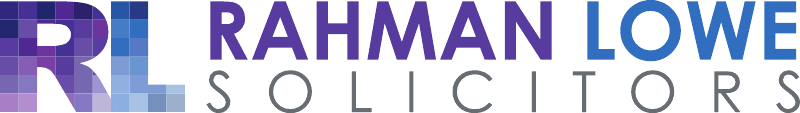 Top tips

Top Tip 1:  Jurisdiction

Check whether the claim was lodged in time?
Time limit is normally 3 months less one day of the date of dismissal/act complained of)
If claim is out of time, mention in ET3 that Tribunal does not have jurisdiction and ask Tribunal to list matter for PHR to deal with any time limit issues.
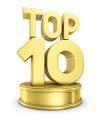 Rahman Lowe Solicitors | Specialists in Employment and Discrimination Law | www.rllaw.co.uk
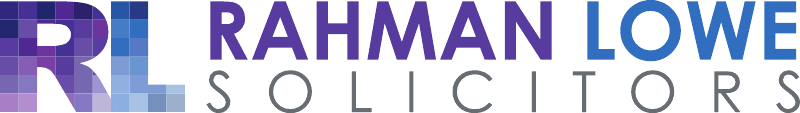 Top Tip 2: Diarise date for responding 
to the claim
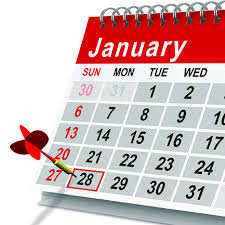 ET3 must be lodged within 28 days of receiving ET1

Claimant can apply for default judgment if Respondent fails to lodge a response in time

Even if deadline has passed, ET can exercise discretion. In which case, apply for an extension of time and lodge ET3.
Rahman Lowe Solicitors | Specialists in Employment and Discrimination Law | www.rllaw.co.uk
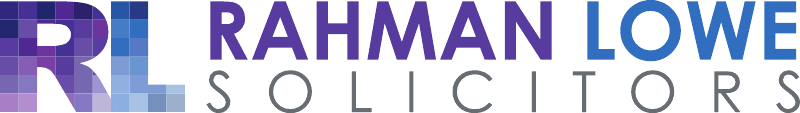 Top tip 3: Drafting the ET3 

Check whether the Claimant has joined other employees in the action (e.g., managers/directors)

Consider whether it is appropriate to respond on behalf of the individuals or whether they should be separately advised

Put forward the company’s version of events, prepare a chronology and avoid blanket denial of allegations

Accept or deny each claim made in ET1.
Rahman Lowe Solicitors | Specialists in Employment and Discrimination Law | www.rllaw.co.uk
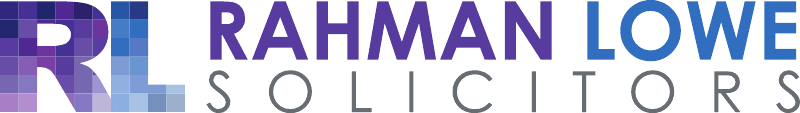 Top tip 4: Gathering evidence
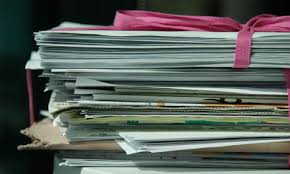 Start collecting evidence early

Take statements from staff that have been involved in the event that led to the complaint being made

If ET1 is vague, ask the Claimant to clarify his/her case and request further information and disclosure

Preserving documents and duty of disclosure.
Rahman Lowe Solicitors | Specialists in Employment and Discrimination Law | www.rllaw.co.uk
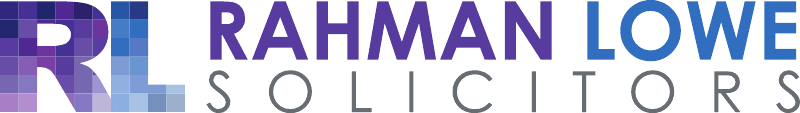 Top tip 5: witness statements
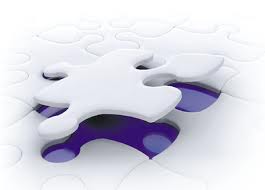 Keep witnesses informed of progress

Statements to include a statement of truth and must be signed

Ensure that all evidence/statements are consistent

If mistakes have been made, then admit in statements, e.g., in a sexual harassment case, state that it is unacceptable

Aim of statement is to support ET3 or if weak defence, to reduce any award of damages.
Rahman Lowe Solicitors | Specialists in Employment and Discrimination Law | www.rllaw.co.uk
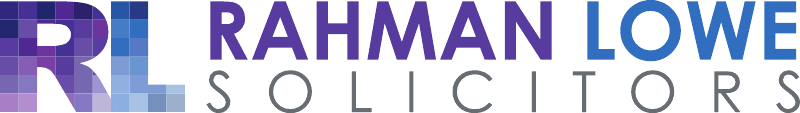 Top tip 6: Discrimination Questionnaire
Treat the Questionnaire seriously as a Tribunal can draw an adverse inference of discrimination from the Respondent’s failure to respond or if the response is evasive

Ensure that Questionnaire response is consistent with the ET3

Reply to Questionnaire to be lodged within 21 days.
Rahman Lowe Solicitors | Specialists in Employment and Discrimination Law | www.rllaw.co.uk
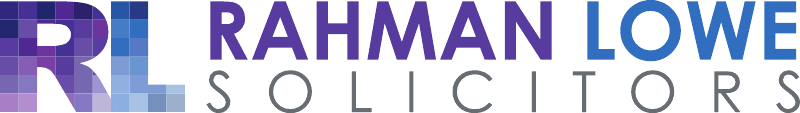 Top tip 7: Dealing with the press
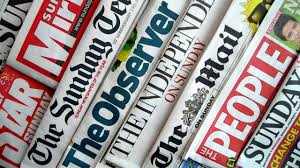 Adverse publicity

Witnesses/other claims may “come out of the woodwork”

Whistleblowing claims may end up being investigated by regulatory body, which would prevent any settlement

Have a press release prepared for either a win or a loss on the last day of the hearing so as not to be caught unaware.
Rahman Lowe Solicitors | Specialists in Employment and Discrimination Law | www.rllaw.co.uk
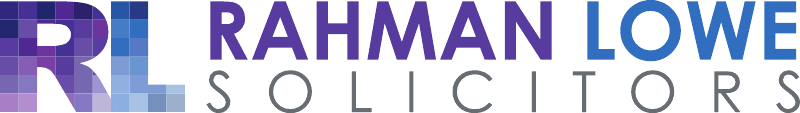 Top tip 8: Early settlement
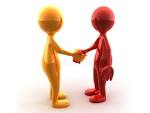 Pre termination negotiations

Settlement negotiations are inadmissible in ordinary unfair dismissal cases (new s.111A ERA 1996)

Negotiations will not be protected where claim is one of automatically unfair dismissal/discrimination

Protection is lost if improper behaviour

Relationship with the ‘without prejudice’ rule.
Rahman Lowe Solicitors | Specialists in Employment and Discrimination Law | www.rllaw.co.uk
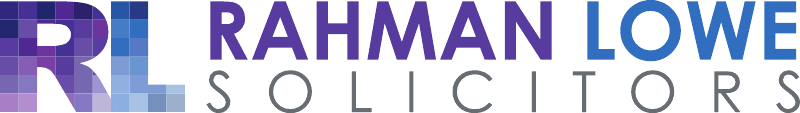 Top tip 9: Settlement Agreements
Legally binding agreement between employer and employee

Compromise agreements re-named as settlement agreements on 29 July 2013

References in compromise agreements should be amended to refer to “settlement agreements”

ACAS Code of Practice on Settlement Agreements and Settlement Agreements: A Guide
Rahman Lowe Solicitors | Specialists in Employment and Discrimination Law | www.rllaw.co.uk
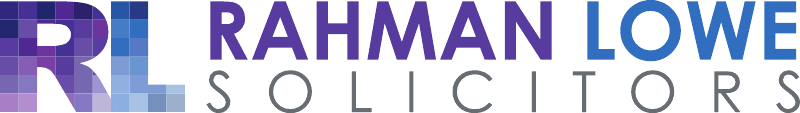 Settlement agreements
Why ask an employee to sign a settlement agreement?

To settle statutory and contractual claims

Without prejudice rule - genuine negotiations with a view to settlement are protected from disclosure in proceedings

There must be a dispute between the parties – create a dispute?

Exceptions: unambiguous impropriety and discrimination cases (BNP Paribas v Mezzotero [2004] and Brunel University v Webster and Vaseghi UK EAT/0307/06
Rahman Lowe Solicitors | Specialists in Employment and Discrimination Law | www.rllaw.co.uk
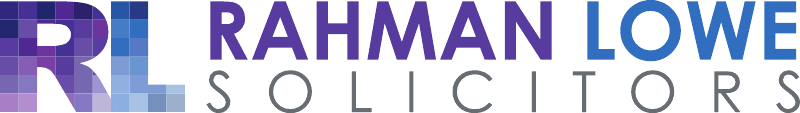 Top tip 10: legal advice and training
Legal advice at an early stage will ensure you fully understand the complaint, the required steps to take to comply with ET orders and form a strategy to defend the claim

Determine whether there are prospects of a defence

Whether to explore settlement and tactics

To avoid wasting time and effort defending a hopeless case

Staff training, update policies and procedures.
Rahman Lowe Solicitors | Specialists in Employment and Discrimination Law | www.rllaw.co.uk
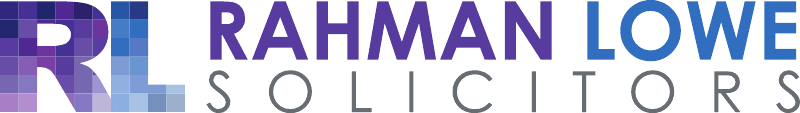 Recent developments
1. Claimants to pay fees
Straightforward claims: £160 issue fee and £230 hearing fee
Other claims: £250 issue fee and £950 hearing fee.

2. New Employment Tribunal Rules of Procedure – main changes:
New ET1 and ET3 forms (to be lodged online or in person)
CMD/PHR merged into ‘Preliminary Hearings’
Witness statements taken as read
Costs order increased to £20,000

3. Unfair dismissal compensatory award cap – lower of £74,200 or one year’s gross salary
Rahman Lowe Solicitors | Specialists in Employment and Discrimination Law | www.rllaw.co.uk
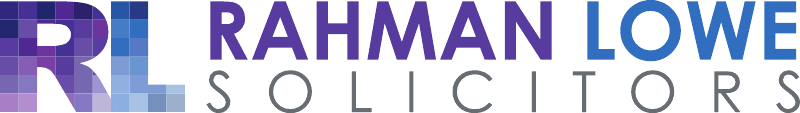 Recent developments
5.  Financial penalties – up to £5000 payable to SOS for employers who lose at ET. 50% reduction if paid within 21 days (April 2014)

6. National Minimum Wage increase
21 years and over	: £6.31 (£6.19)
18-20			: £5.03 (£4.98)
Under 18		: £3.72 (£3.68)
Apprentice		: £2.68 (£2.65)
Rahman Lowe Solicitors | Specialists in Employment and Discrimination Law | www.rllaw.co.uk
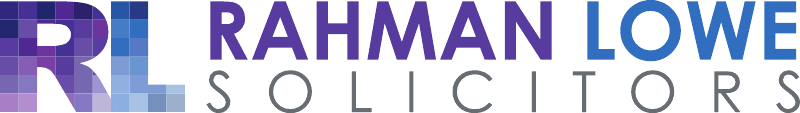 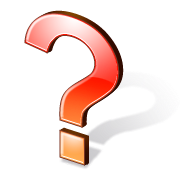 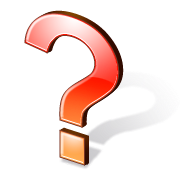 Rahman Lowe Solicitors | Specialists in Employment and Discrimination Law | www.rllaw.co.uk
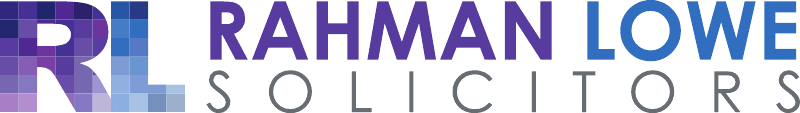 Useful websites/reference
ACAS: http://www.acas.org.uk/media/pdf/j/8/Acas-Code-of-Practice-on-Settlement-Agreements.pdf

Equality and Human Rights Commission: http://www.equalityhumanrights.com/
 
http://www.legislation.gov.uk/

Rahman Lowe Solicitors: www.rllaw.co.uk
Rahman Lowe Solicitors | Specialists in Employment and Discrimination Law | www.rllaw.co.uk
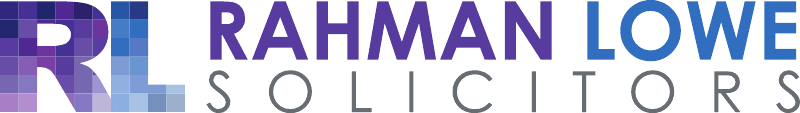 Jahad Rahman
Rahman Lowe Solicitors
One Canada Square
Canary Wharf
London E14 5DY

T +44 (0) 20 7956 8699
M +44 (0) 7956 450 814
E jrahman@rllaw.co.uk
W www.rllaw.co.uk
Rahman Lowe Solicitors | Specialists in Employment and Discrimination Law | www.rllaw.co.uk